4:2, 6:3, 8:4, 10:5, 12:6, 20:10, 14:7, 18:9, 2:1, 16:8
1•2,  2• 2,  2 • 3,  2 • 4,  2 • 5,  2 • 6,   2 • 7,  2 • 8,  2 • 9,  2 • 10
20,  18,  16,  14,  12,  10,   8,   6,   4,   2.
   ь     т     я      л      п     е     р    к    а    з
3 • 8 =             3 • 7 =             3 • 9 =










    27 : 3 =      27 : 9 =     21 : 3 =     21 : 7 =      24 : 3 =
задачи
Восемь ребят разделились в группы по 2 человека. Сколько групп получилось?
Восемь ребят разделились на 2 группы поровну. Сколько человек в одной группе?
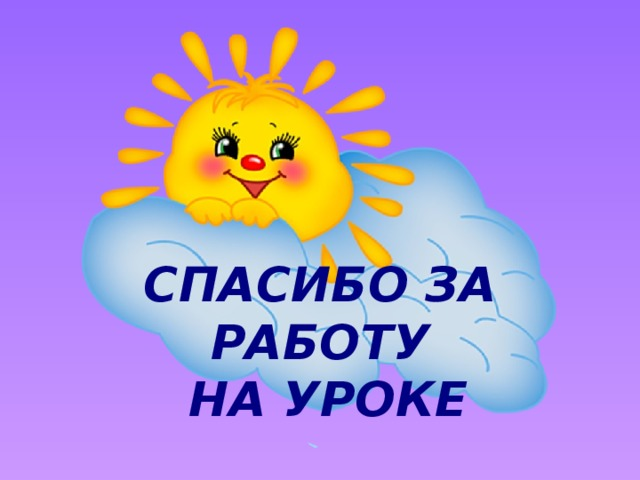